Система межведомственного электронного взаимодействия
2008 год - www.services.khv.ru - 141 услуга
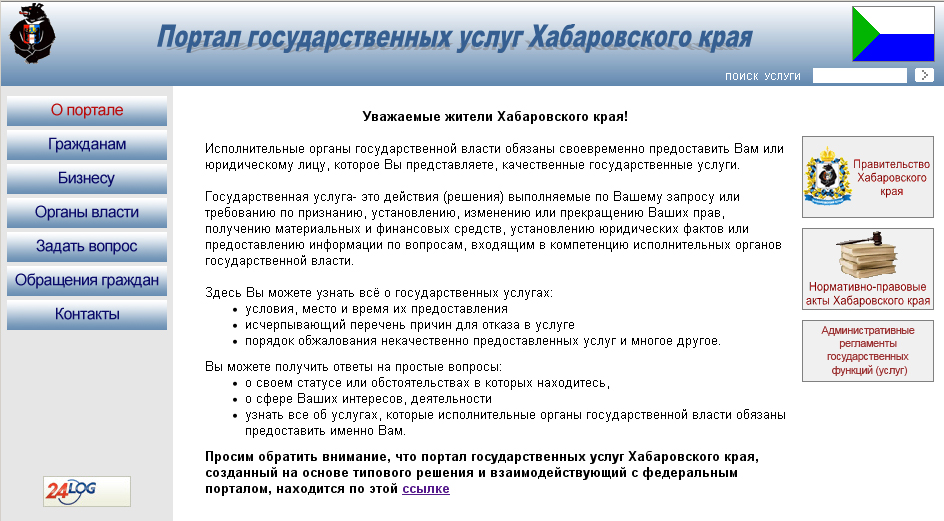 Комитет по информационным технологиям и связи Правительства края		            23.06.2011
Система межведомственного электронного взаимодействия
2010 год - www.27.gosuslugi.ru - 645 услуг
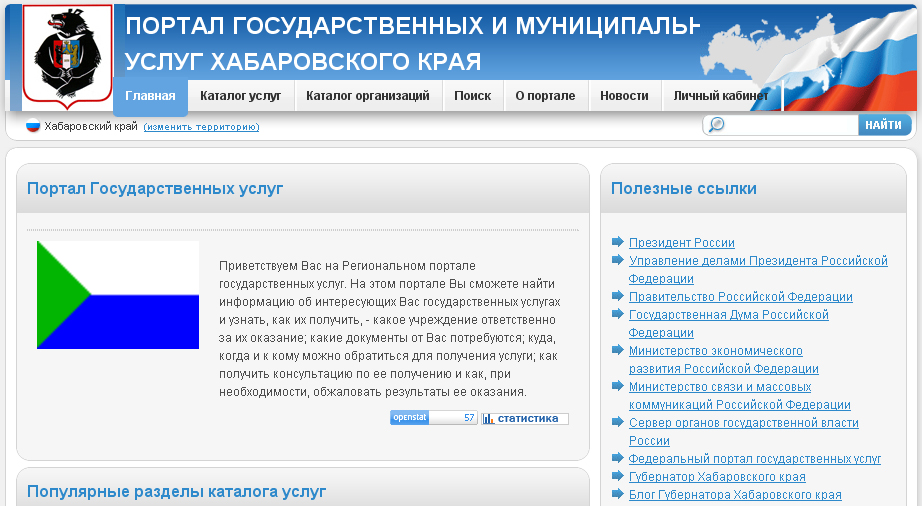 Комитет по информационным технологиям и связи Правительства края		            23.06.2011
Система межведомственного электронного взаимодействия
www.27.gosuslugi.ru
645
услуг:
307
организаций:
89		федеральных		75
286		региональных		70
270		муниципальных		162
более 18500 посещений
Комитет по информационным технологиям и связи Правительства края		            23.06.2011
Система межведомственного электронного взаимодействия
Минкомсвязи РФ
Федеральный оператор СМЭВ
Комитет по информационным технологиям и связи Правительства края
Региональный оператор СМЭВ
ОИВ			     Государственные и			ОМС
муниципальные учреждения
Участники СМЭВ
Комитет по информационным технологиям и связи Правительства края		            23.06.2011
Система межведомственного электронного взаимодействия
Порядок работ по созданию
системы исполнения регламентов
Детальный анализ процесса предоставления услуг
Разработка и согласование маршрута электронного
исполнения услуг
Двухэтапное тестирование услуг
Запуск услуг в промышленную эксплуатацию
Гарантийная поддержка и сопровождение
Комитет по информационным технологиям и связи Правительства края		            23.06.2011
Система межведомственного электронного взаимодействия
Основные результаты внедрения
регионального сегмента СМЭВ
Единая среда обмена информацией
Гарантированная доставка сообщений
Проверка электронной подписи
Разграничение доступа к сервисам
Личный кабинет пользователя
Хранение истории изменения статусов заявок
Оплата государственных услуг различными способами
Комитет по информационным технологиям и связи Правительства края		            23.06.2011
Система межведомственного электронного взаимодействия
Разработка пользовательского интерфейса
системы исполнения регламентов
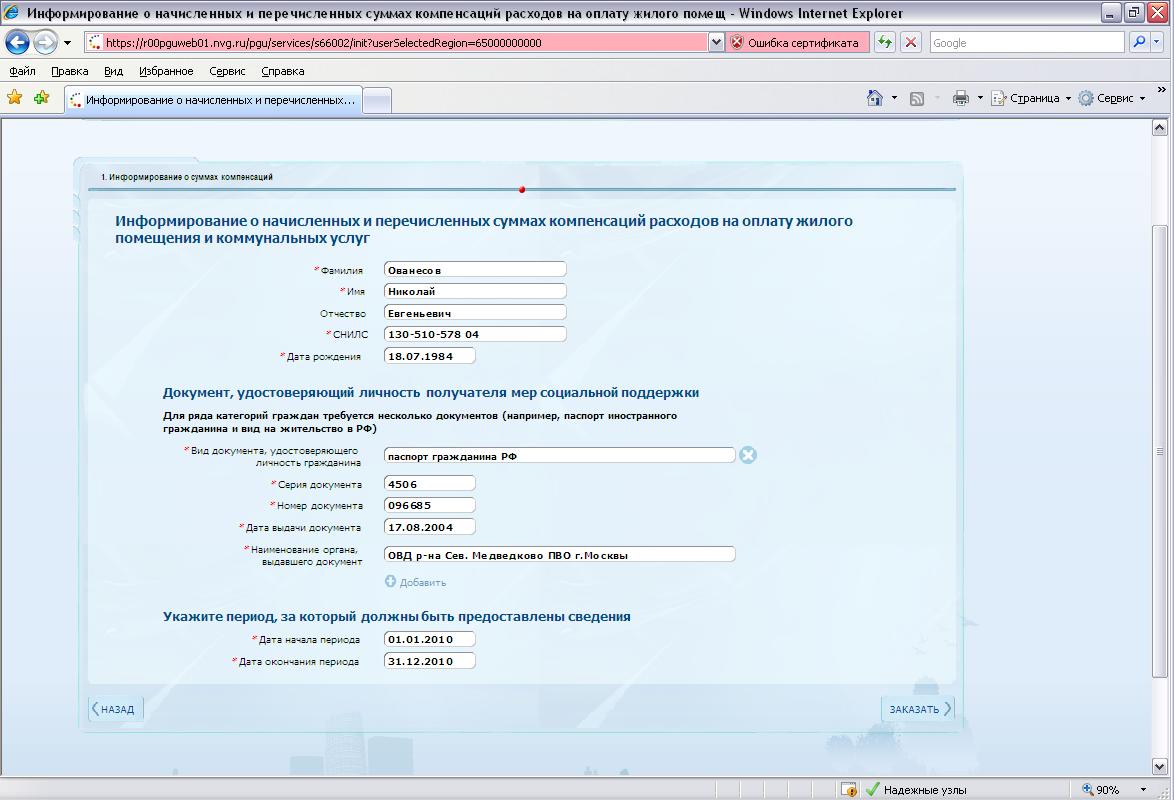 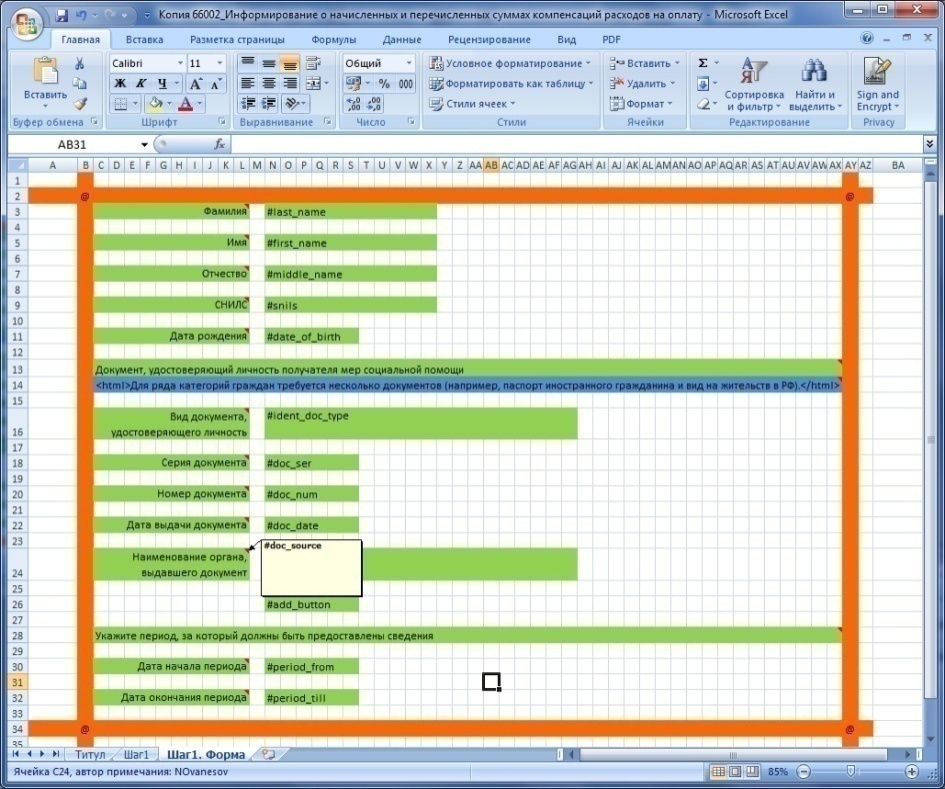 Комитет по информационным технологиям и связи Правительства края		            23.06.2011
Система межведомственного электронного взаимодействия
Интеграция с ведомственными ИС возможна при выполнении следующих основных факторов:
Архитектура ИС позволяет выполнить экономически
целесообразную доработку системы для приема
заявок с ПГУ с использованием web-сервиса
ИС востребована ведомством и позволит оказывать
услугу на уровнях 3 – 5 (после интеграции с ПГУ)
Комитет по информационным технологиям и связи Правительства края		            23.06.2011
Система межведомственного электронного документооборота
Пользовательский интерфейс
системы МЭДО
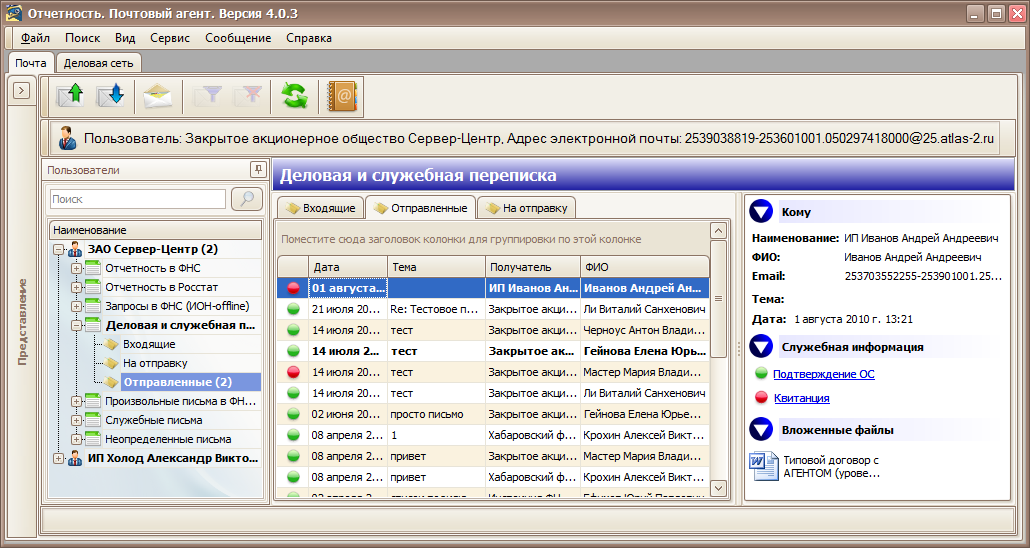 Комитет по информационным технологиям и связи Правительства края		            23.06.2011